The Future of Serverless in Industry and Academia
Developers
FaaS as natural as local functions, thanks to IDE Integration, OpenAPI, reduced latency, low costs
Zero-setup access to all langs / most frameworks
Open Execution as important as Open Source
Students, Researchers, Instructors
ML tools at their fingertips: advanced analysis as easy as using spellcheck
Cheap/free computation & supporting resources, provided more by industry than institutional IT
Natural sharing of their research in immediately usable, executable form
Easily build on others’ work
Serverless ML in Everything
Even the smallest devices rely on remote computation and knowledge bases
Constant interaction between disparate systems at much higher level (NLP is the new API?)
Openness vs IP
Companies will continue to release openly-usable code, but their best developments remain closed
Meterable, authenticated execution is key to interoperability and growth
Jon Peck
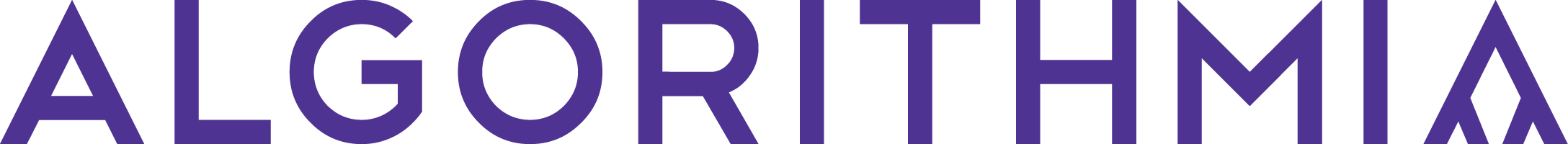 jpeck@algorithmia.com
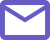 Making state-of-the-art algorithms discoverable and accessible to everyone
@peckjon
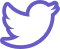 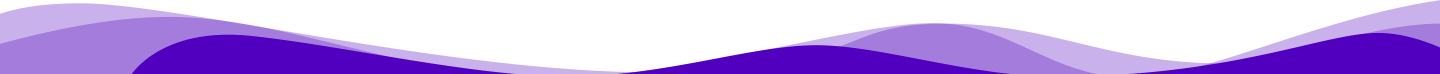 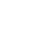 [Speaker Notes: I hope today has given you a glimpse into what the OS for AI might look like. Have thoughts or questions? Please reach out!]